ОКРУЖАЮЩИЙ 
МИР
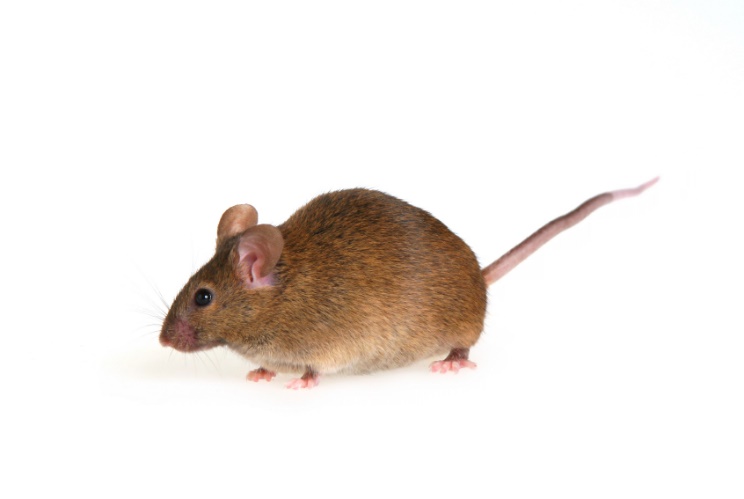 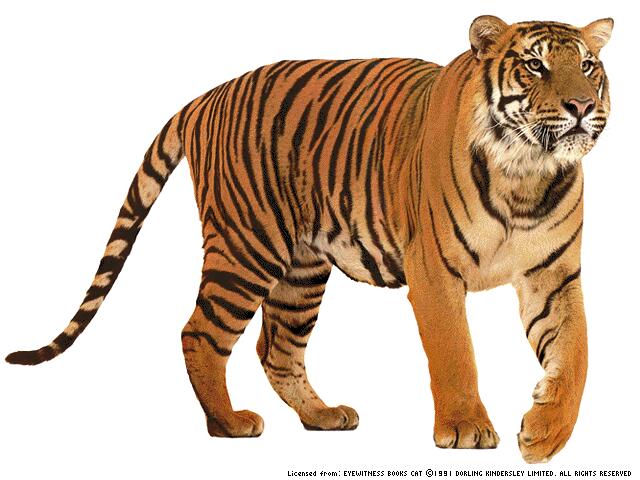 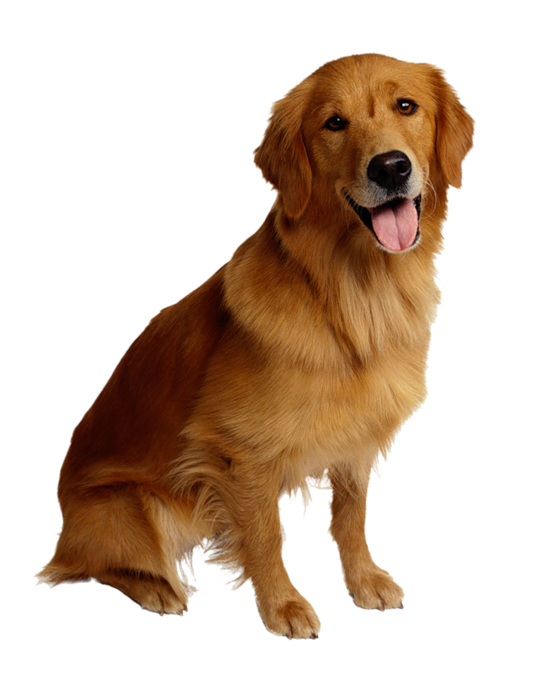 Наши братья – млекопитающие.
Почему так назвали?
Какую температуру тела имеют?
Как и чем питаются?
Какие органы чувств развиты?
К какому классу животных можно отнести человека?
Почему так назвали?
Млекопитающие – класс высших позвоночных животных, выкармливающих детенышей своим молоком.
1.Млекопитающих еще называют звери.
2. Отличительным знаком млекопитающих является шерсть.
3. Летучие мыши – млекопитающие умеющие летать.
4. Не существует глубоководных млекопитающих.
5. Существует 4500 000 видов млекопитающих.
6. Утконос и ехидна- это млекопитающие, но они откладывают яйца в мягкой скорлупе.
Почему так назвали?
Какую температуру тела имеют?
Как и чем питаются?
Какие органы чувств развиты?
Домашнее задание: 
подготовить сообщение о любом млекопитающем.
Спасибо за работу!